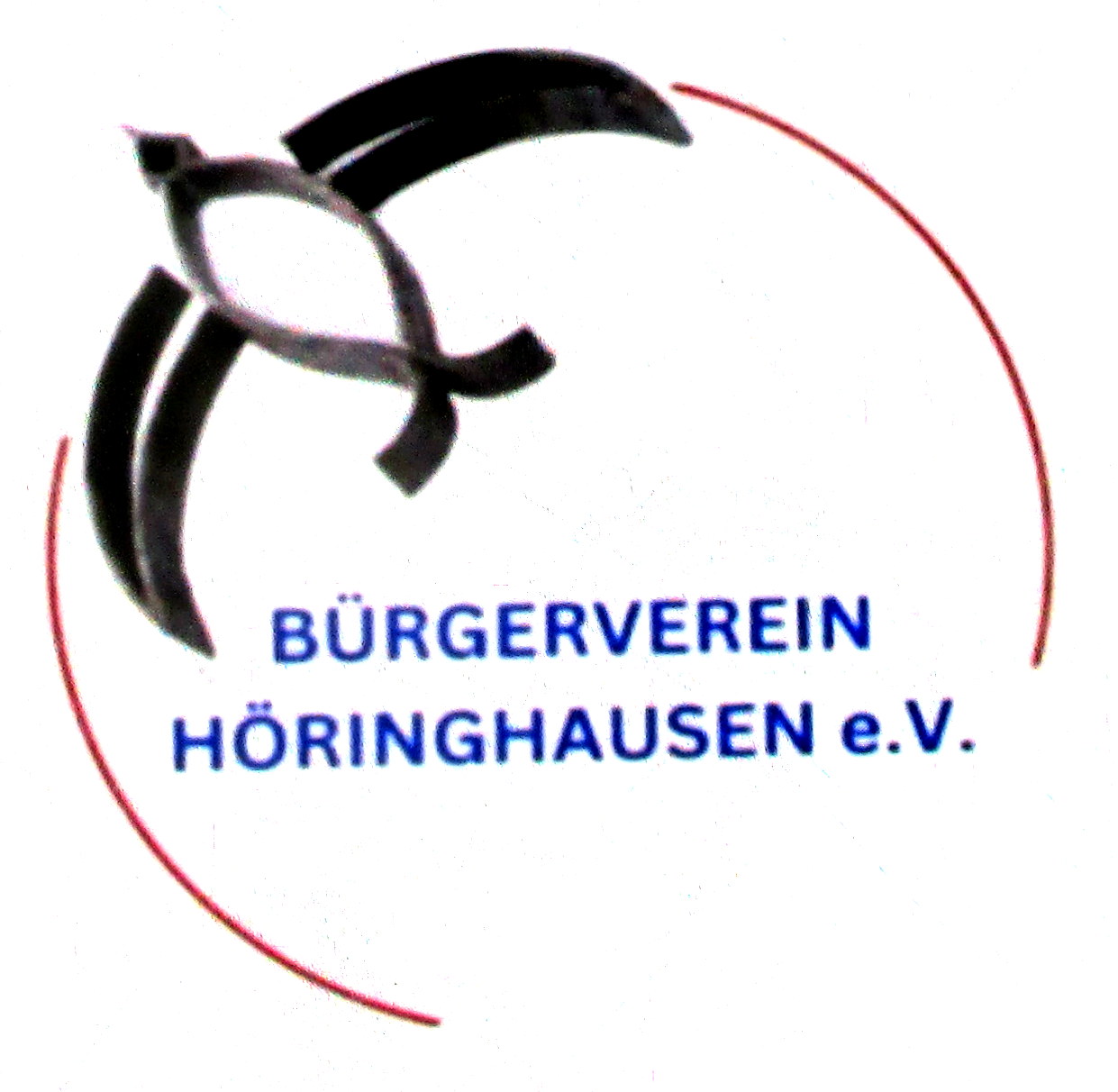 Kurzgeschichten aus der Geschichte von Höringhausen
Abschnitt 3
Der Ittergau
Die Geschichte der Enklaven
Bildervortrag 
Erzählt von Heinrich Figge
Höringhausen lag im Ittergau und gehörte später zur Herrschaft Itter Der Ittergau – AllgemeinesVon Walter Zarges, SchmittlotheimDer Gau, in lateinischen Urkunden "pagus" genannt, war bis zum Mittelalter die räumliche und auch politische Unterteilung des Siedlungsgebietes eines germanischen Stammes. Der Gau wiederum gliederte sich in mehrere Hundertschaften, auch Zenten genannt, vom lateinischen centum = hundert. Die Zent war die kleinste Einheit des Stammes, aber immerhin so groß, dass sie im Kriegsfall hundert Krieger zum Kampf aufbieten konnte.So grenzte Gau an Gau und in den frühen Urkunden wird die Lage der Siedlungen, über die es Rechtsgeschäfte zu beurkunden gab, oft nach dem dazugehörigen Gau näher bezeichnet. Solche Urkunden sind die sichersten Belege für die Existenz und die Ausdehnung eines Gaues. Auch der Ittergau war ein solcher Teil eines größeren Stammesgebietes.Urkunden sind besiegelte Verträge über Rechtsgeschäfte, bei denen oft viele Zeugen mitwirken. Derartige Dokumente wurden natürlich sorgfältig verwahrt und sind uns, dank der Aufbewahrung in Archiven, noch heute zugänglich. Viele Urkunden sind schon arg vom Moder zerfressen und oft schwierig zu entziffern. Zum Glück sind sie früher oft kopiert worden und liegen auch in gedruckter Form vor. Die geringe Zahl der überlieferten Urkunden zeichnet nicht immer ein klares Bild, doch sind sie die Säulen, auf denen allein sich Geschichtsschreibung gründen lässt.
2
In vielen Gegenden Deutschlands hat der alte Begriff des Gaus als Landschaftsnamen überlebt. Im Falle des Ittergaus ist zwar der Name noch überliefert, doch verbindet man damit keine bestimmte Landschaft mehr. Das kommt daher, dass die alte Gaugliederung durch die fränkische Grafschaftsverfassung völlig überdeckt und der alte Gau auch oft in kleinere Herrschaften zerrissen wurde. Immerhin erinnert im itterischen Bereich das alte Adelsgeschlecht der "Gaugreben", früher u.a. in Goddelsheim ansässig, an die alten Gaugrafen, denn "Grebe" ist im Niederdeutschen nichts anderes als "Graf". Gaugrebe, auch Gogrebe, bedeutete Gaugraf (auch der Ortsvorsteher wurde früher als "Grebe", erst nach 1821 Bürgermeister, genannt).Lage des IttergausDas Kerngebiet der Herrschaft Itter, im Einzugsbereich des Itterbachs, war, wie schon eingangs gesagt, nur der kleine südliche Zipfel des alten Ittergaus. Diese beiden Begriffe müssen wir streng auseinanderhalten! Mit dem Erwerb des Gerichts Ossenbühl 1227 hatte sich die Herrschaft Itter wesentlich nach Süden hin vergrößert und erreichte damit die Ausdehnung, die dem späteren Kreis Vöhl entsprach. Bei diesem Erwerb handelte es sich vielleicht um Reichsgut aus dem Hessengau oder um einen Grenzbezirk zwischen Ittergau und Hessengau.Der Ittergau ist uns aus neun Urkunden bekannt, in denen 21 zugehörige Orte (z.T. später wüst geworden) ausdrücklich als im Ittergau gelegen benannt sind. Nach diesen Urkunden aus der Zeit von 888 bis 1126 gehörte zum Ittergau das Ittertal und das gesamte westliche Waldeck bis zur Diemel.
3
Die genannten Gauorte (in Klammern Jahreszahl der urkundlichen Nennung als Gauort) sind u.a.: Goddelsheim (888), Immighausen (9. Jh.), die Wüstung Hersinghausen nw. Meineringhausen (949), Sarmanninghausen, wüst, südlich Helmscheid (974), Korbach, Lelbach, Rhena und Büddefeld ein ausgegangener Ort bei Goldhausen, (alle 980). Die Ittergauorte im Diemelgebiet sind Giershagen und zwei Wüstungen nördlich davon (949) sowie Padberg (1030). Für uns von besonderem Interesse sind die im Ittergau (in pago itergowe" wörtlich: im Gau Ittergau) gelegenen Orte, die in der jüngsten Urkunde von 1126 genannt sind: die Itterburg (castrum ithere), Dorfitter (itere), Ense (aense), Lauterbach (lutterbach) und Dalwig (dalewig), eine Siedlung zwischen Korbach und Dorfitter, an die ein Gedenkstein im Feld erinnert. In Korbach gibt es noch das "Dalwiger Tor", die "Dalwiger Straße" und auch das "Dalwiger Holz" nach Obernburg zu. Nach dem Ort nennt sich auch das bekannte Adelsgeschlecht "von Dalwig". Bereits 1036 urkundlich genannt, wurde dieser Ort im 30jährigen Krieg wüst.Die Urkunde von 1126 wird im Staatsarchiv Münster aufbewahrt. Sie ist gut erhalten und soll weiter unten nach Form und Inhalt näher betrachtet werden.
4
Über die in diesen Urkunden genannten Orte hinaus gibt es vielleicht noch den südlichsten Ittergauort: Herzhausen. Pfarrer Bingmann nennt in der Kirchlotheimer Kirchen-chronik den in einer Urkunde des Klosters Corvey von 890 - 900 genannten Ort: Hiriwadeshus, den er für Herzhausen hält. Bingmann zitiert eine weitere Corveyer Urkunde vom 27. Juli 1043, in der wiederum heriwardeshuson in pago itterga" (=Herzhausen im Ittergau) genannt wird.Betrachtet man die urkundlich gesicherte Namensverwandlung über "heradeshusen" (1259) und "herritshusen" (1263), zu "Hertzusen" (1398), so möchte ich mich der Auffassung Bingmanns anschließen. Dass diese Urkunden nur durch Abschriften bei Eckhard und Varnhagen überliefert sind, stört mich weniger.An dieser Stelle ist allerdings eine Richtigstellung bezüglich der ersten urkundlichen Nennung von Dorfitter geboten. Bei Reimer: Historisches Ortslexikon, und in: Kreis Frankenberg, Handbuch des Heimatbundes für Kurhessen und Waldeck u.a. wird für Dorfitter das Jahr 793 angegeben. Hierbei handelt es sich um eine Verwechslung! Das in den Werdener (Werden an der Ruhr, heute ein Teil von Essen) Propsteiregistern genannte "Ithere" ist nach Auffassung des Staatsarchivs Münster eindeutig eine gleichnamige Kleinlandschaft im Dreingau im südlichen Münsterland zu beziehen. Erst mit "itere" in der oben genannten Urkunde von 1126 kann sich Dorfitter gleichsetzen. Als solches erscheint es erst 1359.
5
Wer waren die Bewohner des Ittergaus?Vermutlich zu Beginn des Jahres 739 richtete Papst Gregor III. einen Brief an die sächsischen Stämme und ihre Führer, um damit das Missionswerk des großen Apostels der Deutschen, Winfried Bonifatius, zu unterstützen, der im Jahre vorher mit der Missionierung der Sachsen begonnen hatte und dabei hunderttausend Sachsen getauft haben soll. In diesem Brief nennt der Papst eine ganze Reihe von bekannten und unbekannten Volksstämmen im Missionsgebiet, darunter auch die "Nithresi", mit denen nur die Bewohner des Ittergaus gemeint sein können. Von ihnen nimmt man an, dass sie schon Ende es 7. Jahrhunderts, also vor Bonifatius durch iroschottische Mönche zum Christenglauben bekehrt wurden. Der irische Wanderprediger Kilian hatte schon unter den Merowingern (im 7. Jh.) in Ostfranken gepredigt. Nach seinem Märtyrertod wurde er zum Schutzpatron vieler Kirchen, so auch von der in Korbach und der in Usseln. Hier war also der Boden für die Missionsarbeit des Bonifatius schon vorbereitet.
6
In der Urkunde König Arnulfs von 888, in der Goddelsheim erstmals genannt wird und daher 1988 sein 1100jähriges Bestehen feiern konnte, wir der zugehörige Gau als "pago, qui dicitur Nithersi" = "Gau, der Nithersi genannt wird" genannt. Der Gauname wurde also aus dem Namen seiner Bewohner gebildet. Auch in der Urkunde Kaiser Ottos von 980, in der u.a. Korbach, Lelbach und Rhena genannt werden, heißt die Gaubezeichnung "in pago Nitherse" (= im Ittergau). Hier findet sich auch noch der Zusatz, dass dieser Gau zur Grafschaft des Grafen Asico gehörte, über dessen Geschlecht und Beziehung zu den späteren Itterherrn noch berichtet wird. Aus dem "pago Nitherse" wurde dann 1126 "ittergowe" =Ittergau.Wer waren nun die Nithersi oder Nithresi? Nach ihrer Sprache und dem Baustil ihrer Häuser unterscheiden sich die Bewohner und die Dörfer des oben umrissenen Gaubezirks noch heute deutlich von den Bewohnern und den Dörfern südlich der bekannten "ik-ich Linie". Nach der Sprache rechnet man sie zum Niederdeutschen Sprachgebiet. Der Baustil der Bauernhäuser entspricht dem des Niedersachsenhauses. Bei einer Begehung Ende der 1920ger Jahre wurden Bauernhäuser in niedersächsischer Bauweise als südlichste Grenze noch in Basdorf, Vöhl, Korbach, Immighausen, Goddelsheim, Münden und Rhadern vorgefunden. Bis in die 1960er Jahre gab es in Buchenberg (Haus Hamel) noch den niedersächsischen Baustil mit dem Zugang von der Giebelseite.
7
Auch das Posthaus in Fürstenberg entspricht mit Haustür, und Scheunentor an der Giebelseite noch heute dem Niedersachsenhaus, das sich hierdurch deutlich von dem fränkischen Bauernhaus unterscheidet.Nach diesen Erkenntnissen muss man die "Nithersi", also die Bewohner des Ittergaus pauschal als Sachsen ansprechen. Doch es gibt geschichtliche Tatsachen, die dem zu widersprechen scheinen (siehe weiter unten).Da der Gau Teil eines Stammes war, stellt sich nun die Frage, zu welchem, vermutlich sächsischen Stamm gehörte der Ittergau? Es waren die Engern. Ihr Stammesgebiet lag zwischen West- und Ostfalen beiderseits der Weser, dessen geistiger Mittelpunkt Corvey wurde. Hervorgegangen waren die Engern aus dem alten Stamm der Angrivarier, die von den Sachsen unterworfen worden waren. Diese Feststellung ist mehr als eine Vermutung, denn in einigen, den Ittergau betreffenden Urkunden, erfahren wir, dass die der Beurkundung vorausgegangene Gerichtsverhandlung nach dem alten "engrischen Recht" geführt wurde. Das engrische Recht ist im 10 Jahrhundert nachweisbar und galt noch 1156. In jener zu Itter verhandelten Übertragung von itterischen Gütern an das Kloster Corvey wird ausdrücklich bezeugt, dass nach engrischem Recht (legem Angariorum) verhandelt wurde.
8
Walter Zarges
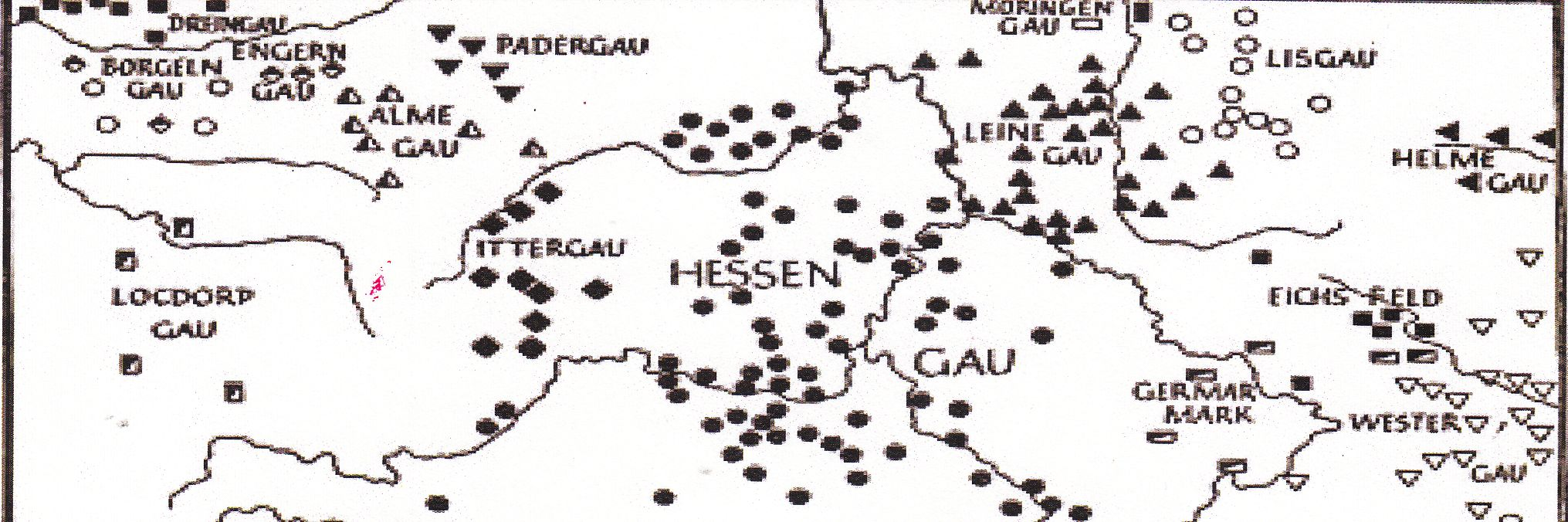 9
Die schraffierte Linie ist der vermutliche Grenzbereich des Ittergaus, die schwarze Linie ist die Grenze des ehemaligen Fürstentums Waldeck.Vor 1200 Jahren ist das Gebiet der späteren Grafschaft bzw. des Fürstentums Waldeck durch die Unterwerfung der Sachsen fränkischer Reichsbesitz geworden, blieb aber in zwei Gaue unterteilt: Ittergau und Hessengau.Der im Korbacher Stadtarchiv entstandene verdienstvolle Versuch, die Grenzen des Itter­gaues kartographisch darzustellen, lässt deutlich erkennen, dass sie nur ungefähr be­kannt sind. Archiv Korbach
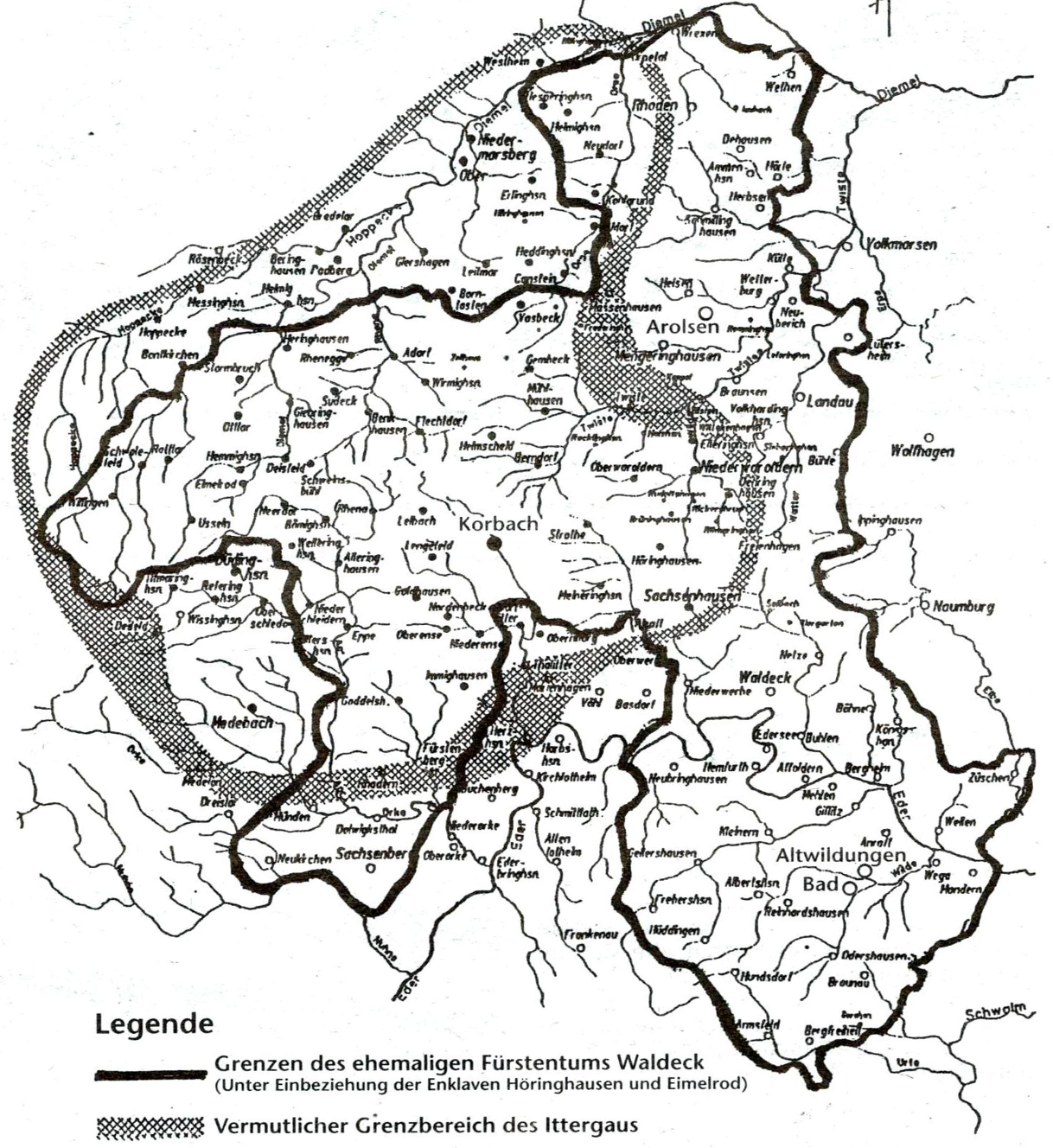 10
Die Geschichte der früheren Enklaven Höringhausenund Eimelrod mit Hemmighausen und Deisfeld	 Von H. Hochgrebe, Frebershausen Der Anschluß des Freistaates Waldeck an Preußen am I.April 1929 hatte zur Folge, daß die ganz von waldeckischem Gebiet umgebenen preußischen Enklaven Höringhausen, und Eimelrod mit Hemmighausen und Deisfeld aus dem Kreise Frankenberg ausschieden und dem Kreise des Eisenbergs (Kor­bach) einverleibt wurden. Dieser für die beteiligten Gemeinden bedeutsame Augenblick gab Veranlassung, Rückblick auf die geschichtliche Vergangenheit der beiden Enklaven zu halten.Höringhausen und Eimelrod mit Hemmighausen und Deisfeld gehörten zu der ehemaligen hessisch-darmstädtischen Herrschaft Itter. Diese bestand aus 19 Ortschaften und bildete bis zum Jahre 1866 das Amt Vöhl. Wenn wir die geschichtlichen Zusammenhänge verstehen wollen, so müssen wir bis in die Zeit zurückgehen, als das Dynastengeschlecht der Herren von Itter auf der gleichnamigen Burg herrschte. Das Geschlecht war im alten Ittergau- also zwischen Eder und Diemel- reich begütert. Durch Schenkungen an Klöster, Verpfändungen, Heirat und andere Umstände wurde dieses Territorium im Laufe von 3 Jahrhunderten bald zerstückelt und geschwächt. Das Geschlecht der Herren von Itter erlosch 1443 mit dem Tode von Erasmus von Itter. Zu dem Besitz der Herren von Itter gehörten auch die Gerichte Höringhausen und Eimelrod. Wir finden dieses urkundlich bestätigt.
11
In zwei Urkunden aus dem Jahre 1289 überweisen Heinemann und Sybodo von Itter den Zehnten zu Höringhausen dem Kloster Netze. In einer weiteren Urkunde aus dem Jahre 1326 verpfändeten die Brüder Thielemann und Johann von Itter die Vogtei und Gerichtsbarkeit zu Höringhausen, sowie einige Güter und Zehnten dem Grafen HeinrichlV.von Waldeck für 50 Mark Pfennige. Hier tritt zum ersten Mal Höringhausen in Beziehungen zu Waldeck. Etwa 200 Jahre früher hatte Luthrud von Itter den Grafen Widekind geheiratet, und ihm als Miterbin des ansehnlichen Dynastengeschlechtes von Itter reichen Besitz zugebracht. Daß Eimelrod ebenfalls zum Besitz der Herren von Itter gehörte, wird auch durch mehrere Urkunden bezeugt. Im Jahre 1310 überweist Heinrich von Itter die Einkünfte aus der Mühle zu Eimelrod im Werte von 24 Denaren der Kirche zu Obernburg. 1347 kommt zwischen Heinemann und Adolph von Itter einerseits und dem Landgrafen Heinrich II. von Hessen ein Vergleich zustande, wonach der Landgraf "100 Mann mit Helmen und 50 Gewappnete" beim Bau einer Burg im Gericht Eimelrod stellen mußte, weil die Herren von Itter sich durch den Bau des Schlosses Hessenstein ge­schädigt fühlten, da sie ihrem Territorium zu nahe lag. Die neue Burg sollte aber dem Landgrafen gegen alle Feinde offenstehen, dafür wurde den Herren von Itter der Schutz des Landgrafen zugesichert. Die Burg im Gericht Eimelrod ist zwar gebaut worden, sie bestand aber nur kurze Zeit.
12
Im Jahre 1357 erfolgte eine Aufteilung des itterischen Besitzes Der Überlieferung nach soll Heinemann III. von Itter von seinem Neffen ermordet worden sein. Seine Witwe Margarethe verkauft mit Einwilligung ihrer Tochter Kunigunde, eine Hälfte des ihr zustehenden Teils an Schloß und Herrschaft Itter an den Landgrafen Heinrich II. von Hessen für 900 Mark lötiges Silber, und die andere Hälfte zu demselben Betrag an den Erzbischof Gerlach von Mainz. Das Erzstift Mainz verpfändete im Jahre 1359 seinen Anteil an den Grafen Otto .von Waldeck. Waldeck blieb nicht lange in dessen Besitz, denn schon 1381 erfolgte die Weiterverpfändung an Thile Wolff von Gudenberg. Im Jahre 1383 verpfändete Hessen ebenfalls seinen Anteil an Thile Wolff von Gudenberg, sodaß dieser nun die ganze Herrschaft Itter als Lehen besaß. Den Wölffen von Gudenberg gelang es auch nach dem Aussterben des Itterstammes die corveyischen und die waldeckischen Lehen (Höringhausen) an sich zu bringen. Sie fügten jetzt sogar den weißen itterschen Löwen im blauen Feld ihrem Wappen zu und nannten sich auch Herren von Itter. Im Laufe der Jahre waren die Bodenerträge und der Wert der Güter und  Einkünfte gestiegen, sodaß das Pfandgeld gegenüber dem Wert des Pfandobjekts zu gering war. Wohl aus diesem Grunde kündigte Waldeck im Jahre 1542 die ihm vom Erzstift Mainz verpfändete Hälfte der Herrschaft Itter. Die Wölffe von Gudenberg verweigerten die Herausgabe, mußten sich aber schließlich doch dazu verstehen und suchten nun einzelne Stücke auszuschließen, nämlich das Kirchspiel Eimelrod, Buchenberg und Niederorke.
13
Es kam zur Klage vor dem Hofgericht in Marburg. Die Grafen von Waldeck erzielten 1552 ein günstiges Urteil und ergriffen Besitz von der mainzischen Hälfte der Herrschaft Itter. Im Jahre 1357 erfolgte eine Aufteilung des itterischen Besitzes Der Überlieferung nach soll Heinemann III. von Itter von seinem Neffen ermordet worden sein. Seine Witwe Margarethe verkauft mit Einwilligung ihrer Tochter Kunigunde, eine Hälfte des ihr zustehenden Teils an Schloß und Herrschaft Itter an den Landgrafen Heinrich II. von Hessen für 900 Mark lötiges Silber, und die andere Hälfte zu demselben Betrag an den Erzbischof Gerlach von Mainz. Das Erzstift Mainz verpfändete im Jahre 1359 seinen Anteil an den Grafen Otto .von Waldeck. Waldeck blieb nicht lange in dessen Besitz, denn schon 1381 erfolgte die Weiterverpfändung an Thile Wolff von Gudenberg. Im Jahre 1383 verpfändete Hessen ebenfalls seinen Anteil an Thile Wolff von Gudenberg, sodaß dieser nun die ganze Herrschaft Itter als Lehen besaß. Den Wölffen von Gudenberg gelang es auch nach dem Aussterben des Itterstammes die corveyischen und die waldeckischen Lehen (Höringhausen) an sich zu bringen. Sie fügten jetzt sogar den weißen itterschen Löwen im blauen Feld ihrem Wappen zu und nannten sich auch Herren von Itter. Im Laufe der Jahre waren die Bodenerträge und der Wert der Güter und  Einkünfte gestiegen, sodaß das Pfandgeld gegenüber dem Wert des Pfandobjekts zu gering war. Wohl aus diesem Grunde kündigte Waldeck im Jahre 1542 die ihm vom Erzstift Mainz verpfändete Hälfte der Herrschaft Itter.
14
Die Wölffe von Gudenberg verweigerten die Herausgabe, mußten sich aber schließlich doch dazu verstehen und suchten nun einzelne Stücke auszuschließen, nämlich das Kirchspiel Eimelrod, Buchenberg und Niederorke.  Es kam zur Klage vor dem Hofgericht in Marburg. Die Grafen von Waldeck erzielten 1552 ein günstiges Urteil und ergriffen Besitz von der mainzischen Hälfte der Herrschaft Itter. Es kam zur Klage vor dem Hofgericht in Marburg. Die Grafen von Waldeck erzielten 1552 ein günstiges Urteil und ergriffen Besitz von der mainzischen Hälfte der Herrschaft Itter. Im Jahre 1357 erfolgte eine Aufteilung des itterischen Besitzes Der Überlieferung nach soll Heinemann III. von Itter von seinem Neffen ermordet worden sein. Seine Witwe Margarethe verkauft mit Einwilligung ihrer Tochter Kunigunde, eine Hälfte des ihr zustehenden Teils an Schloß und Herrschaft Itter an den Landgrafen Heinrich II. von Hessen für 900 Mark lötiges Silber, und die andere Hälfte zu demselben Betrag an den Erzbischof Gerlach von Mainz. Das Erzstift Mainz verpfändete im Jahre 1359 seinen Anteil an den Grafen Otto .von Waldeck. Waldeck blieb nicht lange in dessen Besitz, denn schon 1381 erfolgte die Weiterverpfändung an Thile Wolff von Gudenberg. Im Jahre 1383 verpfändete Hessen ebenfalls seinen Anteil an Thile Wolff von Gudenberg, sodaß dieser nun die ganze Herrschaft Itter als Lehen besaß. Den Wölffen von Gudenberg gelang es auch nach dem Aussterben des Itterstammes die corveyischen und die waldeckischen Lehen (Höringhausen) an sich zu bringen.
15
Sie fügten jetzt sogar den weißen itterschen Löwen im blauen Feld ihrem Wappen zu und nannten sich auch Herren von Itter. Im Laufe der Jahre waren die Bodenerträge und der Wert der Güter und  Einkünfte gestiegen, sodaß das Pfandgeld gegenüber dem Wert des Pfandobjekts zu gering war. Wohl aus diesem Grunde kündigte Waldeck im Jahre 1542 die ihm vom Erzstift Mainz verpfändete Hälfte der Herrschaft Itter. Die Wölffe von Gudenberg verweigerten die Herausgabe, mußten sich aber schließlich doch dazu verstehen und suchten nun einzelne Stücke auszuschließen, nämlich das Kirchspiel Eimelrod, Buchenberg und Niederorke.  Es kam zur Klage vor dem Hofgericht in Marburg. Die Grafen von Waldeck erzielten 1552 ein günstiges Urteil und ergriffen Besitz von der mainzischen Hälfte der Herrschaft Itter. Die Wölffe von Gudenberg appelierten beim Reichskammergericht, wo die Sache unerledigt liegen blieb.Es ist hier von dem halben Kirchspiel Eimelrod die Rede. Die andere Hälfte war nämlich als itterisches Lehen an die von Padberg verpfändet gewesen. Diese mußten aber 1414 ihre Rechte an den Grafen Heinrich VII. von Waldeck abtreten, nachdem sie in einer Fehde mit der Stadt Corbach (20.Juni 1413) eine Niederlage erlitten hatten. Die Wölffe von Gudenberg waren jetzt noch im Besitz des hessischen Anteils an der Herrschaft Itter, der ihnen aber auch im Jahre 1554 durch Philipp den Großmütigen aufgekündigt wurde. Die Herausgabe wurde wiederum verweigert. Durch einen Spruch des Reichskammergerichts wurde jedoch dem Landgrafen die Wiedereinlösung zugestanden, nur der Besitz des Dorfes Höringhausen blieb strittig.
16
Nach Philipp des Großmütigen Tode (1567) fiel die hessische Hälfte der Herrschaft Itter an Landgraf Wilhelm IV. zu Kassel. Im Jahre 1583 trat dieser seinen Anteil an seinen Bruder Ludwig IV. zu Marburg ab, der im Gegenzug auf sein Erbteil an der Niedergrafschaft Katzenellenbogen verzichtete. Wilhelm IV. war 1568 den durch die Wiedereinlösung schwer enttäuschten und auch geschädigten Wölffen von Gudenberg insofern entgegengekommen, daß er ihnen das halbe Dorf Höringhausen als Mannlehen überließ und ihnen gestattete, den itterischen Löwen im Wappen zu führen. Im Jahre 1586 kündigte nun auch noch das Erzstift Mainz den Grafen von Waldeck die Pfandschaft. Auch die Grafen von Waldeck sträubten sich gegen die Wiedereinlösung. Sie mußten sich aber ebenfalls dazu verstehen. Außer der Herrschaft Itter hatte das Erzstift Mainz auch Schloß und Amt Naumburg an Waldeck verpfändet. Es kam nun eine Einigung zwischen dem Landgrafen Ludwig IV. von Hessen-Marburg und dem Erzstift Mainz dahin zustande, daß Hessen für Schloß und Amt Naumburg sowie die mainzische Hälfte der Herrschaft Itter ein Pfandgeld von 32 600 Gulden an Waldeck zahlte, und dafür den mainzischen Anteil an Itter erhielt, Schloß und Amt Naumburg aber an das Erzstift Mainz abtrat. Alle in den mainzischen Pfandbriefen genannten früheren itterischen Stücke kamen auf diese Weise vollständig an Hessen u.a. auch das halbe Kirchspiel Eimelrod. Im Jahre 1589 kaufte Ludwig IV. von Hessen-Marburg.auch die Zubehörstücke der Herrschaft Itter, welche die von Löwenstein in Besitz hatten, nämlich die Steuerburg bei Thalitter, die Obernburg, den Ort Dorfitter nebst Zehnten, Zinsen, Jagden u.s.w. für 7 000 Gulden.
17
Schließlich erwarb Landgraf Ludwig IV. noch die letzten itterischen Reststücke und zwar das halbe Kirchspiel Eimelrod, welches die Grafen von Waldeck von den von Padberg 1414 erhalten hatten, sowie den Hof zu Obernburg und die Mühle zu Herzhausen für 1 600 spanische Taler. Nunmehr war die gesamte Herrschaft Itter -mit Ausnahme einiger Waldungen, die Waldeck zurückbehielt- im Besitz von Landgraf Ludwig IV. von Hessen-Marburg. Das Erzstift Mainz hatte sich zwar die Wiedereinlösung seines Anteils vorbehalten, sie ist aber nie erfolgt.Als Landgraf Ludwig IV. von Hessen-Marburg 1604 kinderlos verstarb, fiel die Herrschaft Itter an Landgraf Moritz von Hessen-Kassel. Sie gehörte nun mit zu den Streitobjekten zwischen Hessen-Kassel und Hesserv-Darmstadt im sogen. Marburger Erbschaftsstreit. Dieser endete damit, daß nach dem Urteil des Reichshofrates zu Regensburg vom I.April 1623 das Oberfürstentum mit der Herrschaft Itter an Hessen-Darmstadt fiel. Hiermit waren die Besitzverhältnisse der Herrschaft Itter aber keineswegs geregelt. Mit dem Reichs- hofratsspruch wollte sich Hessen-Kassel in keiner Weise abfinden. Es kam zu gefährlichen Weiterungen und 1645 zum offenen Feldzug.dem sogenannten "Hessenkrieg". Durch Vermittlung des Herzogs Ernst von Gotha kam schließlich am 14.April 1648 eine Einigung zwischen beiden "Hessen" zustande. Es erfolgte eine neue Teilung der Marburger Erbschaft. Bei dieser Teilung mußte Hessen-Darmstadt die Hälfte der Herrschaft Itter an Hessen-Kassel abtreten. Im Jahre 1650 fiel diese Hälfte durch Tausch gegen das Amt Rosenthal und des Gerichts Wiesenfeld wieder an Hessen-Darmstadt.
18
Nun war die Herrschaft Itter mit den Enklaven Höringhausen und Eimelrod wieder vollständig im Besitz von Hessen-Darmstadt und sie blieb es auch, bis sie durch.den Ausgang des Krieges von 1866 an Preußen abgetreten werden mußte. Bei dem Anschluß des Freistaates Waldeck an Preußen wurden die beiden Enklaven Höringhausen und Eimelrod aus erwaltungstechnischen Gründen dem waldeckischem Kreis Eisenberg zugeteilt. Es erfolgte eine neue Teilung der Marburger Erbschaft. Bei dieser Teilung mußte Hessen-Darmstadt die Hälfte der Herrschaft Itter an Hessen-Kassel abtreten. Im Jahre 1650 fiel diese Hälfte durch Tausch gegen das Amt Rosenthal und des Gerichts Wiesenfeld wieder an Hessen-Darmstadt. Nun war die Herrschaft Itter mit den Enklaven Höringhausen und Eimelrod wieder vollständig im Besitz von Hessen-Darmstadt und sie blieb es auch, bis sie durch.den Ausgang des Krieges von 1866 an Preußen abgetreten werden mußte. Bei dem Anschluß des Freistaates Waldeck an Preußen wurden die beiden Enklaven Höringhausen und Eimelrod aus erwaltungstechnischen Gründen dem waldeckischem Kreis Eisenberg zugeteilt.Ludwig IV. von Hessen-Marburg.auch die Zubehörstücke der Herrschaft Itter, welche die von Löwenstein in Besitz hatten, nämlich die Steuerburg bei Thalitter, die Obernburg, den Ort Dorfitter nebst Zehnten, Zinsen, Jagden u.s.w. für 7 000 Gulden. Schließlich erwarb Landgraf Ludwig IV. noch die letzten itterischen Reststücke und zwar das halbe Kirchspiel Eimelrod, welches die Grafen von Waldeck von den von Padberg 1414 erhalten hatten,
19
sowie den Hof zu Obernburg und die Mühle zu Herzhausen für 1 600 spanische Taler. Nunmehr war die gesamte Herrschaft Itter -mit Ausnahme einiger Waldungen, die Waldeck zurückbehielt- im Besitz von Landgraf Ludwig IV. von Hessen-Marburg. Das Erzstift Mainz hatte sich zwar die Wiedereinlösung seines Anteils vorbehalten, sie ist aber nie erfolgt.Es erfolgte eine neue Teilung der Marburger Erbschaft. Bei dieser Teilung mußte Hessen-Darmstadt die Hälfte der Herrschaft Itter an Hessen-Kassel abtreten. Im Jahre 1650 fiel diese Hälfte durch Tausch gegen das Amt Rosenthal und des Gerichts Wiesenfeld wieder an Hessen-Darmstadt. Nun war die Herrschaft Itter mit den Enklaven Höringhausen und Eimelrod wieder vollständig im Besitz von Hessen-Darmstadt und sie blieb es auch, bis sie durch.den Ausgang des Krieges von 1866 an Preußen abgetreten werden mußte. Bei dem Anschluß des Freistaates Waldeck an Preußen wurden die beiden Enklaven Höringhausen und Eimelrod aus erwaltungstechnischen Gründen dem waldeckischem Kreis Eisenberg zugeteilt.Ludwig IV. von Hessen-Marburg.auch die Zubehörstücke der Herrschaft Itter, welche die von Löwenstein in Besitz hatten, nämlich die Steuerburg bei Thalitter, die Obernburg, den Ort Dorfitter nebst Zehnten, Zinsen, Jagden u.s.w. für 7 000 Gulden. Schließlich erwarb Landgraf Ludwig IV. noch die letzten itterischen Reststücke und zwar das halbe Kirchspiel Eimelrod, welches die Grafen von Waldeck von den von Padberg 1414 erhalten hatten, sowie den Hof zu Obernburg und die Mühle zu Herzhausen für 1 600 spanische Taler.
20
Nunmehr war die gesamte Herrschaft Itter -mit Ausnahme einiger Waldungen, die Waldeck zurückbehielt- im Besitz von Landgraf Ludwig IV. von Hessen-Marburg. Das Erzstift Mainz hatte sich zwar die Wiedereinlösung seines Anteils vorbehalten, sie ist aber nie erfolgt.Als Landgraf Ludwig IV. von Hessen-Marburg 1604 kinderlos verstarb, fiel die Herrschaft Itter an Landgraf Moritz von Hessen-Kassel. Sie gehörte nun mit zu den Streitobjekten zwischen Hessen-Kassel und Hesserv-Darmstadt im sogen. Marburger Erbschaftsstreit. Dieser endete damit, daß nach dem Urteil des Reichshofrates zu Regensburg vom I.April 1623 das Oberfürstentum mit der Herrschaft Itter an Hessen-Darmstadt fiel. Hiermit waren die Besitzverhältnisse der Herrschaft Itter aber keineswegs geregelt. Mit dem Reichs- hofratsspruch wollte sich Hessen-Kassel in keiner Weise abfinden. Es kam zu gefährlichen Weiterungen und 1645 zum offenen Feldzug.dem sogenannten "Hessenkrieg". Durch Vermittlung des Herzogs Ernst von Gotha kam schließlich am 14.April 1648 eine Einigung zwischen beiden "Hessen" zustande. Es erfolgte eine neue Teilung der Marburger Erbschaft. Bei dieser Teilung mußte Hessen-Darmstadt die Hälfte der Herrschaft Itter an Hessen-Kassel abtreten. Im Jahre 1650 fiel diese Hälfte durch Tausch gegen das Amt Rosenthal und des Gerichts Wiesenfeld wieder an Hessen-Darmstadt. Nun war die Herrschaft Itter mit den Enklaven Höringhausen und Eimelrod wieder vollständig im Besitz von Hessen-Darmstadt und sie blieb es auch, bis sie durch den Ausgang des Krieges von 1866 an Preußen abgetreten werden mußte.
21
Bei dem Anschluß des Freistaates Waldeck an Preußen wurden die beiden Enklaven Höringhausen und Eimelrod aus erwaltungstechnischen Gründen dem waldeckischem Kreis Eisenberg zugeteilt.
22